Od kod? Kje? Kam?
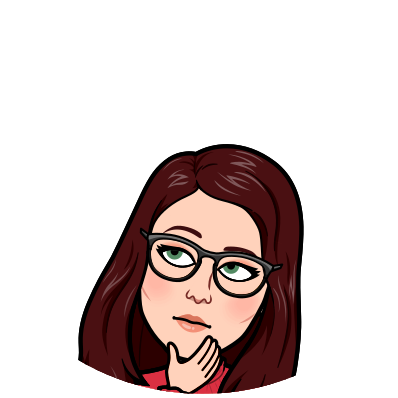 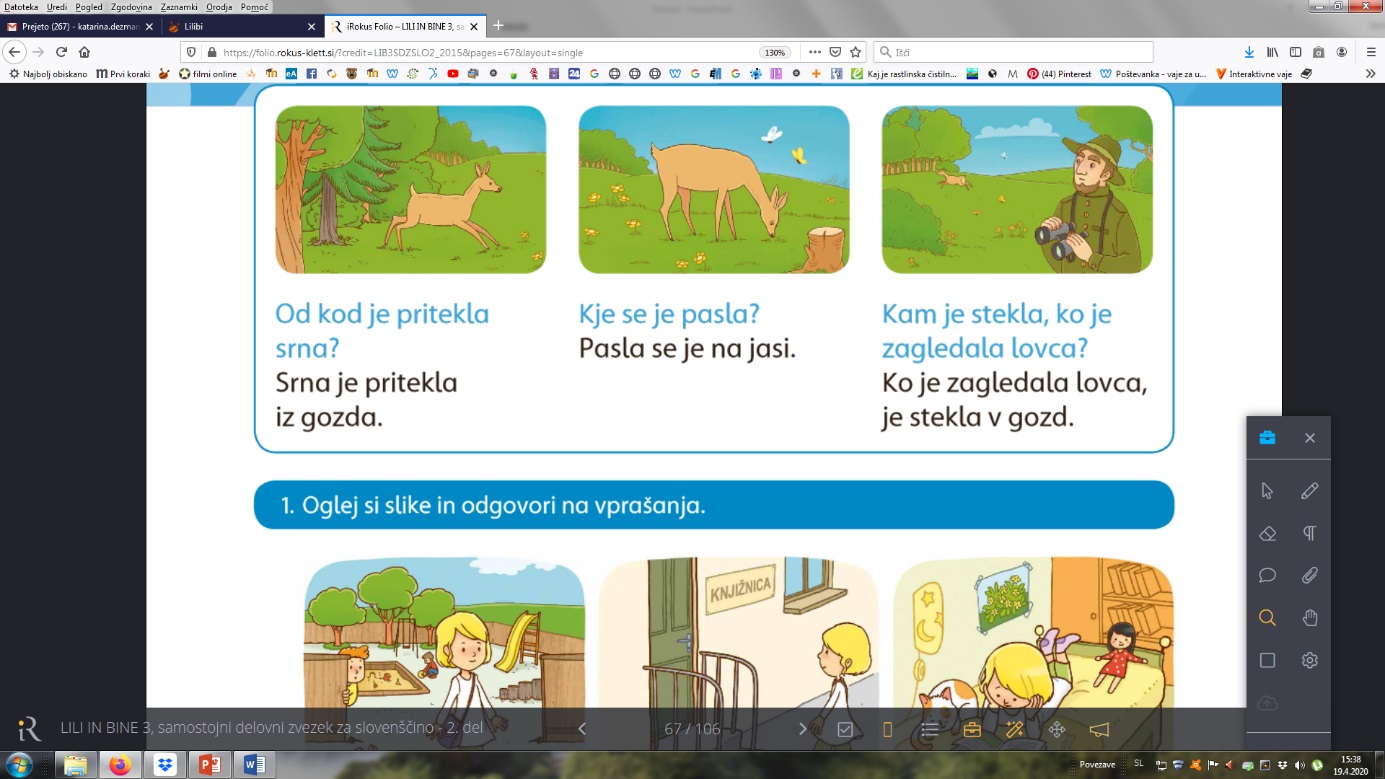 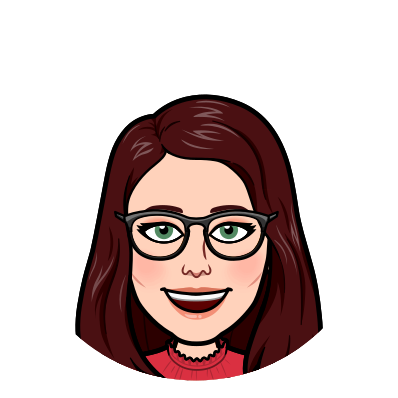 Od kod bi lahko še pritekla srna?
Velikokrat naredimo napako, ker rečemo IZ KJE JE? In ne OD KOD?
PAZI!!!
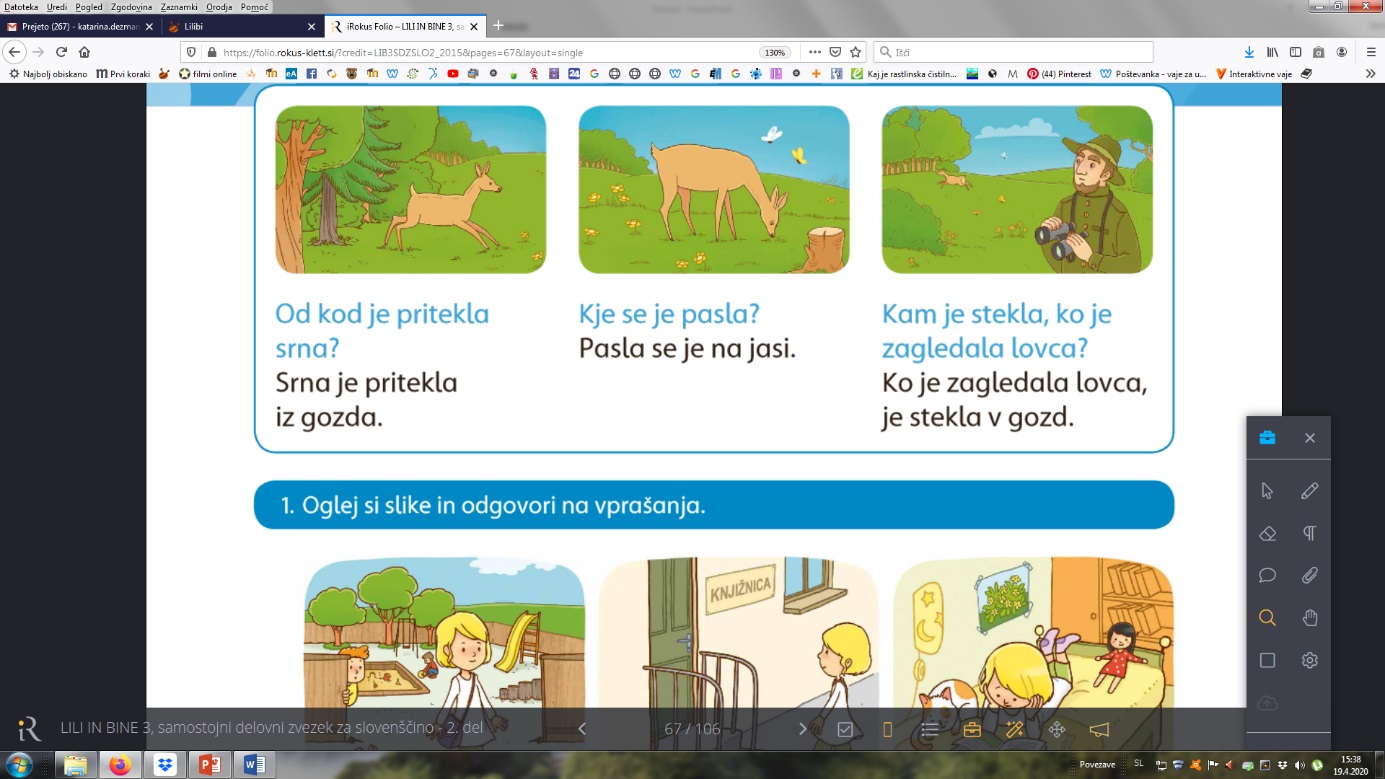 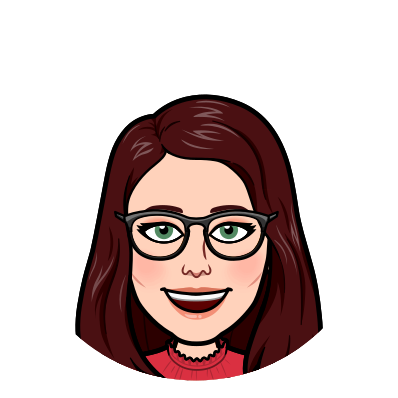 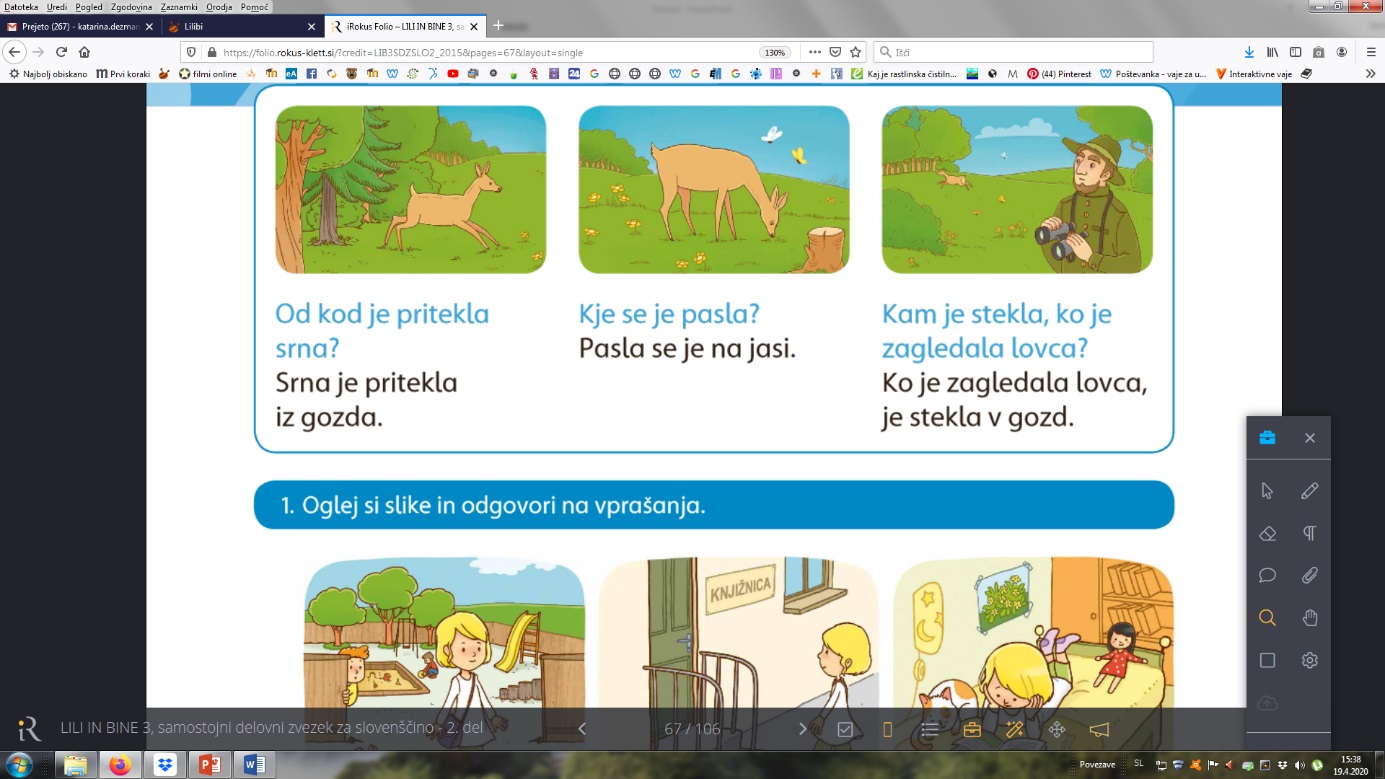 Kje bi se še lahko pasla srna?
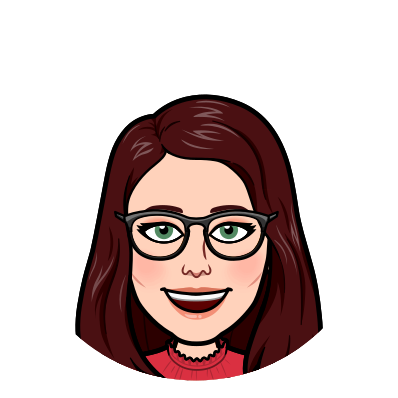 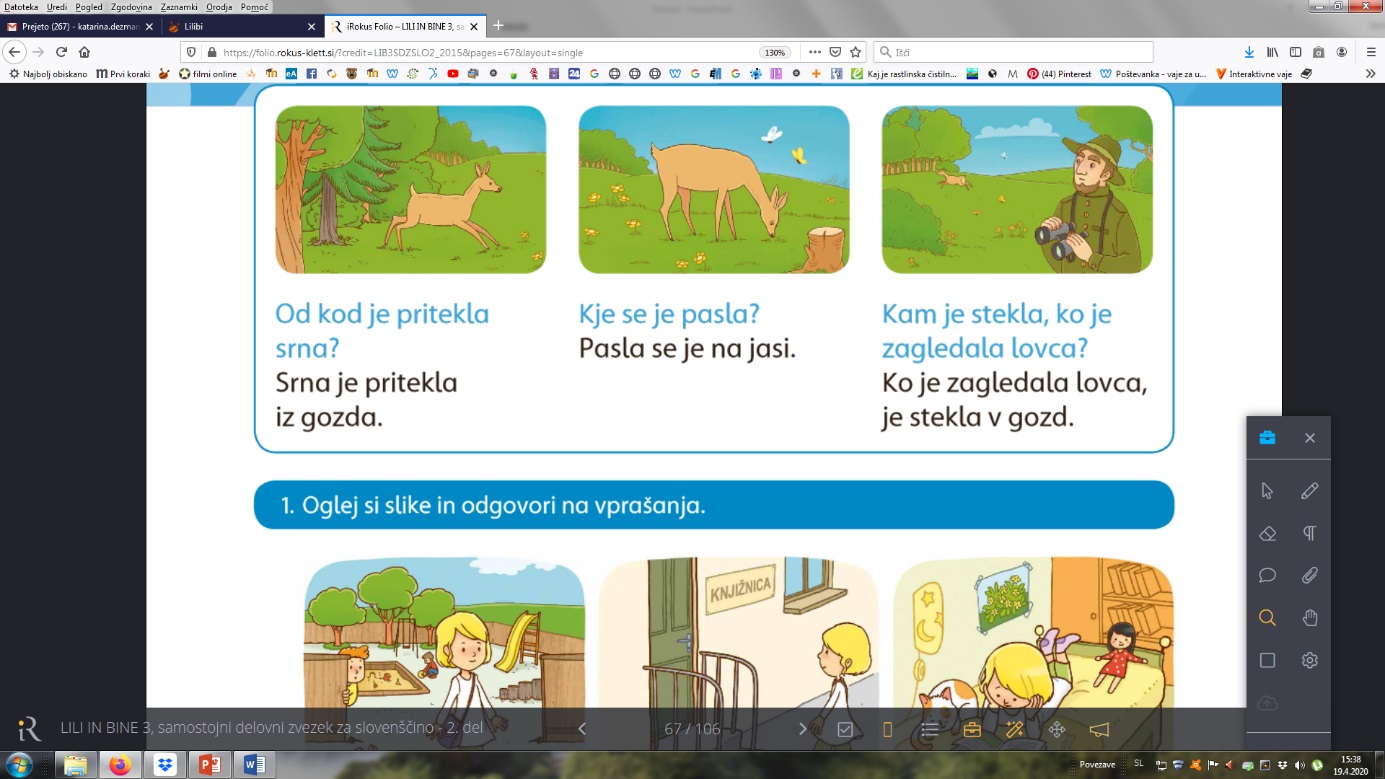 Kam bi še lahko stekla srna?
Postavi vprašanja za dane povedi.
Prišel sem iz mesta. 
(Od kod sem prišel?)

Stanujem v mestu. 
(Kje stanujem?)

Odpeljal se bom v mesto. 
(Kam se bom odpeljal?)
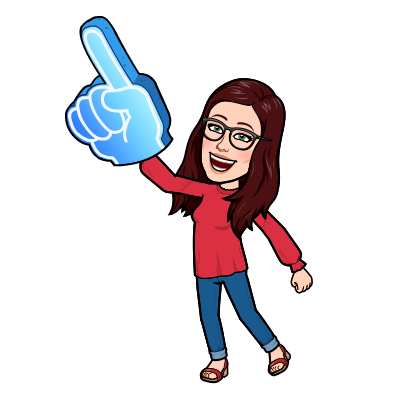 (zapis v pisanko)Od kod? Kje? Kam?
V pisanko napiši odgovore. Upoštevaj besede v oklepaju.
Od kod je prišel Peter? (gozd)            
Kje je bil Peter? (gozd)
Kam je stekel Peter, ko je zagledal metulja? (travnik)

Napiši vprašanja za dane povedi. Uporabi gornje vprašalnice.                                                 
Mojca je pritekla iz spalnice.
Mojca je bila v spalnici.
Ko je Mojca zagledala mamico, je stekla v kuhinjo.
Ptica je priletela iz krmilnice.
Ptica je bila v krmilnici.
Sedaj vzemi SDZ 2/67 in reši naloge.